Gymnasievalet 2020/2021
Preliminärt antagningsbesked
Omvalsperioden 15 april-15 maj
Samma sökregler som i januariperioden
Den preliminära antagning gjordes för att du skulle få veta något om hur du låg till i gymnasievalet.


Den gjordes också för att skolorna ska kunna planera inför höstterminen. (SA 96-112)

Den prelimära antagningen baserades på ditt senaste betyg (höstterminsbetyg för dig som går i nian, slutbetyg från grundskolan för dig som är äldre).
Vad händer nu?
Ditt antagningsbesked! 
Så här svarar du på ditt besked. 

Från och med den 1 juli kan du logga in och se ditt antagningsbesked. 
31 juli är sista svarsdag då du ska ha svarat på ditt antagningsbesked via webben. Du behöver inte skicka in ditt svar skriftligt.
I augusti sker reservantagning i flera omgångar. Sökande meddelas per brev/telefon. Första reservantagningen påbörjas vecka 32.
Antagning pågår till 15 september
Besked med svarskrav1juli-31 juli
Här är de vanligaste svarsalternativen som finns på ditt antagningsbesked
Jag tackar JA till erbjuden plats och vill stå kvar som reserv
Jag tackar JA till erbjuden plats och vill INTE stå kvar som reserv
Jag tackar NEJ till erbjuden plats och vill stå kvar som reserv
Jag tackar NEJ till erbjuden plats och vill INTE stå kvar som reserv
Sent Omval
Behörig till nationellt program kräver godkänt i Sv/SvA, Ma och Engelska



Och en hel del andra betyg  i andra ämnen i olika kombinationer som utgör ett sammanlagt meritvärde
Behörig/Obehörig
Om du inte blir antagen i den preliminära antagningen beror det på att du inte är behörig till sökt program, eller på att ditt meritvärde inte räckte till. Får du fler betyg eller högre meritvärde vid slutbetyget till sommaren, har du fortfarande chans att bli slutligt antagen i juli.Sommarskola?IMV/IM?
Ändringsval
Ändringsval är:
Alla ändrade val, alltså om det är ändrad i ordning, tex flyttar upp och/eller stryker högre val.
Om man lägger till ett eller flera val
Har du redan kommit in på ett val (alltså blivit antagen den 1/7) är Antagningskansliets rekommendation att du lägger det valet sist i din nya ansökan. 
Då har du en säker plats tills dess att du får meddelande om att du fått en ny plats.
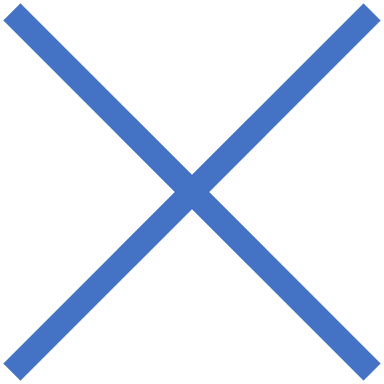 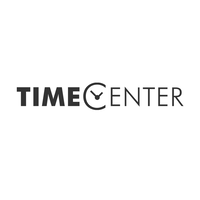 Tid hos SYV bokas via Timecenter/Zoom
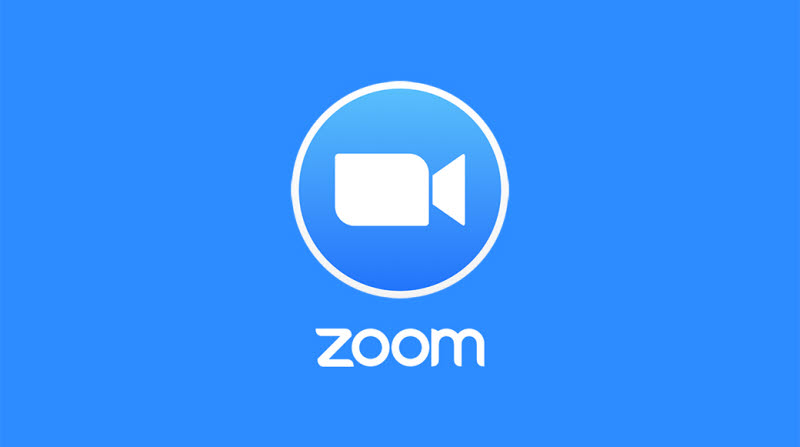 Du bokar ditt möte, som vanligt, via vår bokningstjänst TimeCenter.
Personliga möten vid behov.
E-post funkar alltid!
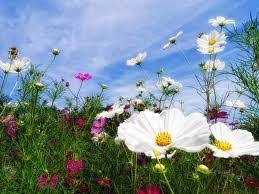 Lycka till!